Väderåret 2020
rekordvarmt
VÄDERÅRET 2020
Väderåret 2020 var rekordvarmt
Årsmedeltemperaturen för Sverige var 2020 den högsta som uppmätts sedan rikstäckande observationer inleddes omkring år 1860. 
På de flesta håll kom mer nederbörd än normalt, i synnerhet i nordöstra Norrland.
Trots nederbördsmängderna så var solskenstiden över den normala vid samtliga stationer.
Året inleddes milt och nederbördsrikt med mycket höga flöden i Götaland. 
Våren kom sent till Norrland och vårfloden startade väldigt sent i hela fjällkedjan.
2
VÄDERÅRET 2020
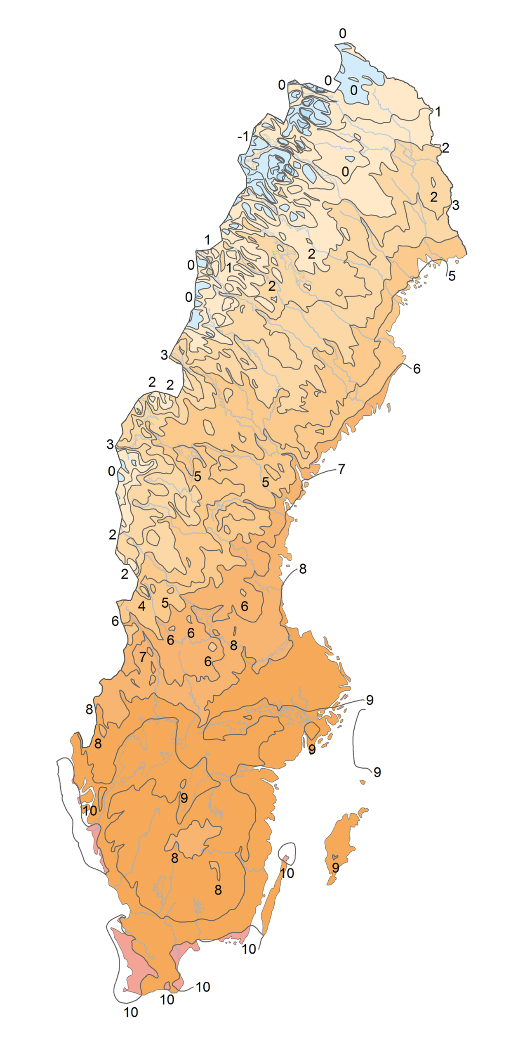 Rekordvarmt årÅrsmedeltemperatur för Sverige 2020
Årsmedeltemperaturen för Sverige var 2020 den högsta som uppmätts sedan 1860.
Även för Stockholm, Uppsala och Lund med mätningar från 1700-talet var det nya rekord för årsmedeltemperatur.
Årets högsta temperatur blev 34,0 °C vid Skellefteå flygplats den 25 juni och den lägsta temperaturen var i Nikkaluokta med -36,4 °C den 20 februari.
Skellefteå 34,0 °C
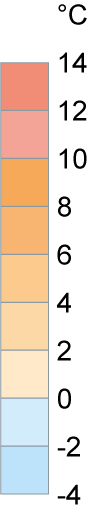 Nikkaluokta -36,4 °C
3
VÄDERÅRET 2020
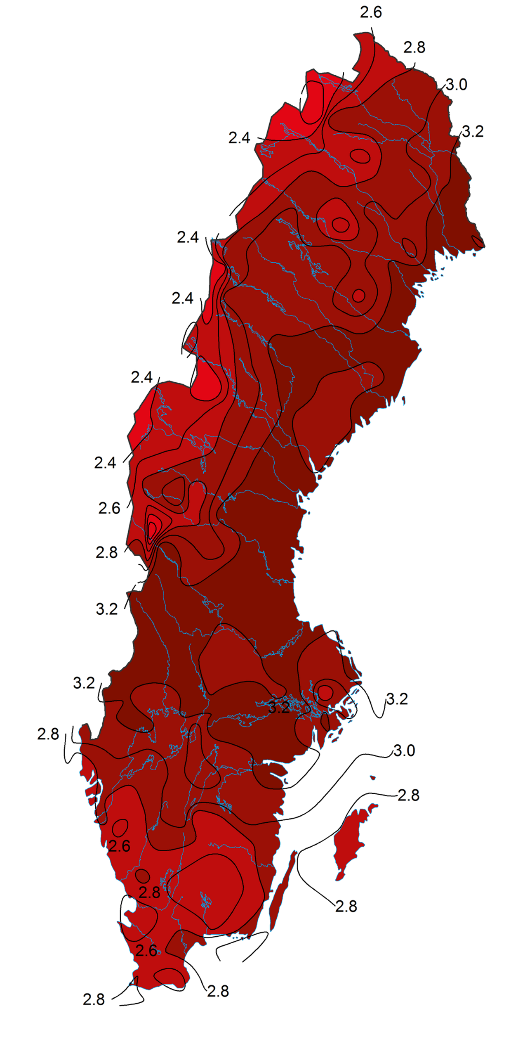 Rekordvarmt årMedeltemperaturens avvikelse frånreferensnormalperioden 1961-1990
Helåret 2020 var som mest drygt 3 grader varmare i Svealand och längs Norrlands-kusten. 
Det lägsta temperaturöverskottet var knappt 2,4 grader i fjällkedjan.
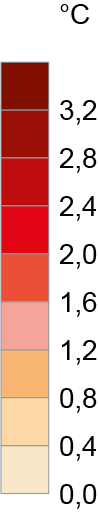 4
VÄDERÅRET 2020
Rekordvarmt år
Året 2020 var det varmaste som uppmätts i Sverige i mätserier med start 1860.
Stapeldiagrammet visar avvikelsen från ett referensvärde 1860-1900 för årsmedel-temperaturen i Sverige (baserat på 35 stationer med mycket långa mätserier). 
Den svarta kurvan visar ett utjämnat förlopp ungefär motsvarande tio-åriga medelvärden. 
Linjen med prickar visar motsvarande utjämnade förlopp för den globala årsmedel-temperaturen (data från CRU).
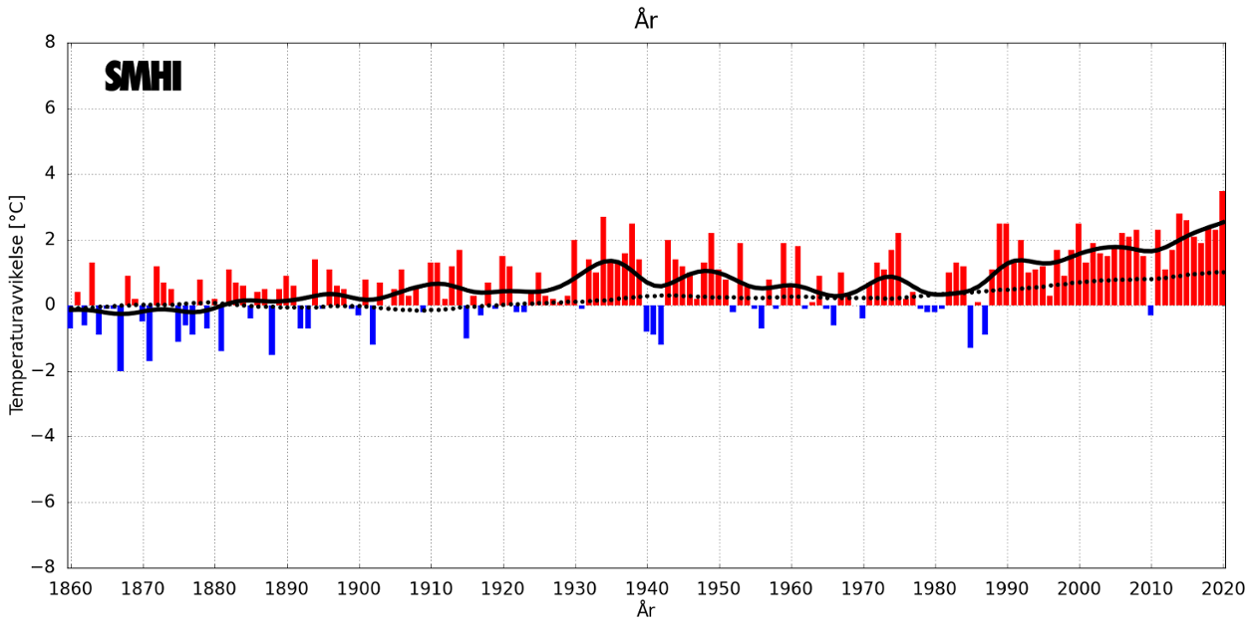 1860	1870	1880	1890	1900	1910	1920	1930	1940	1950	1960	1970	1980	1990	2000	2010	2020
5
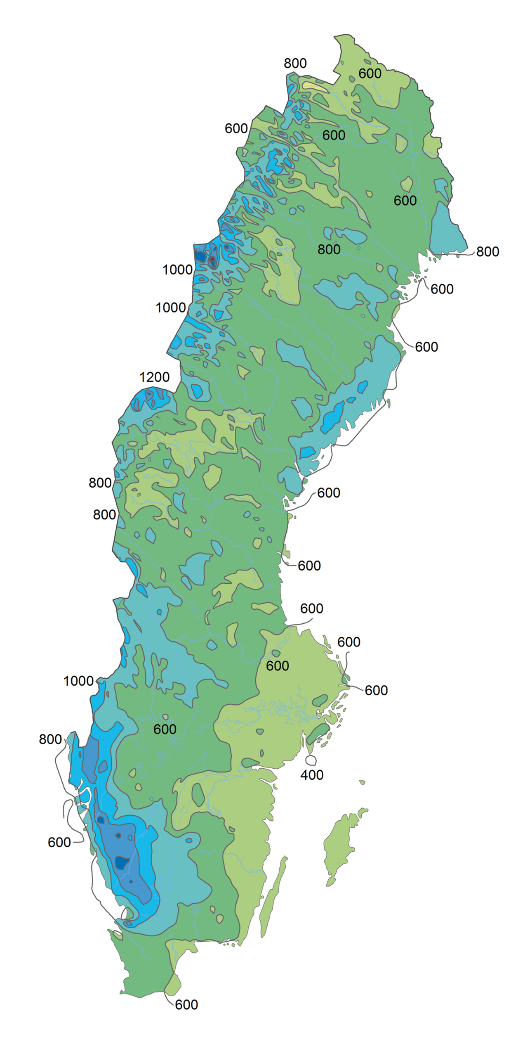 VÄDERÅRET 2020
Största årsnederbördeni HallandNederbördssumma för Sverige 2020
Den största årsnederbörden med 1529,9 mm uppvisade Källsjö i Halland. 
Den största mängden under ett enskilt dygn var 107,7 mm i Hid, Västergötland den 21 juni.
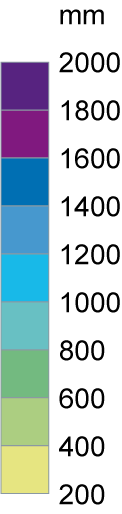 Hid 107,7 mm
dygnsnederbörd
Källsjö 1529,9 mm
6
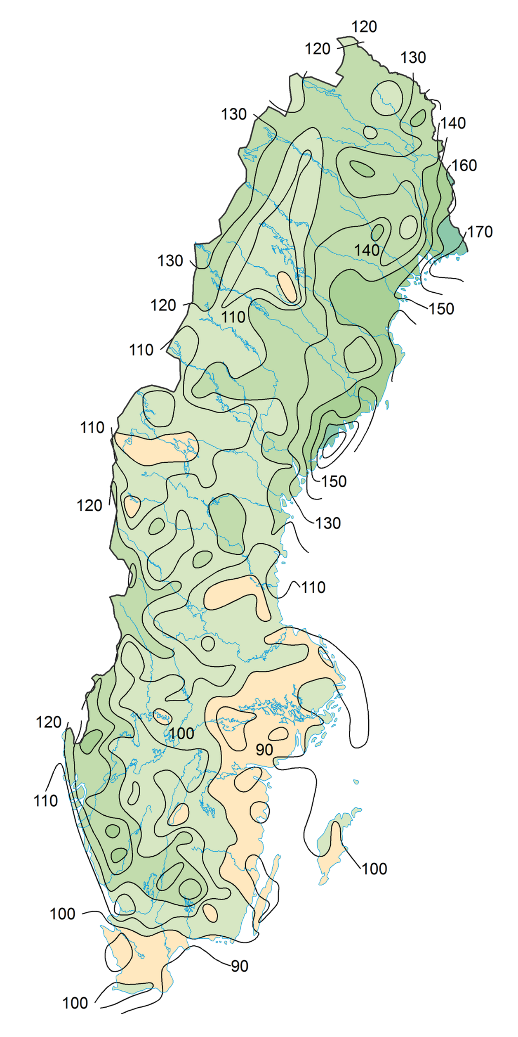 VÄDERÅRET 2020
Mycket nederbördsrikti nordostNederbörd i procent jämfört medreferensnormalperioden 1961-1990
På de flesta håll i Sverige föll mer nederbörd jämfört med 1961-1990 under år 2020. Störst avvikelse var det i nordöstra Norrland.
I Skåne och upp längs Östersjö-landskapen var det i allmänhet torrare jämfört med 1961-1990, men inga bottenrekord.
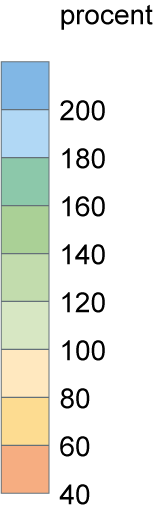 7
VÄDERÅRET 2020
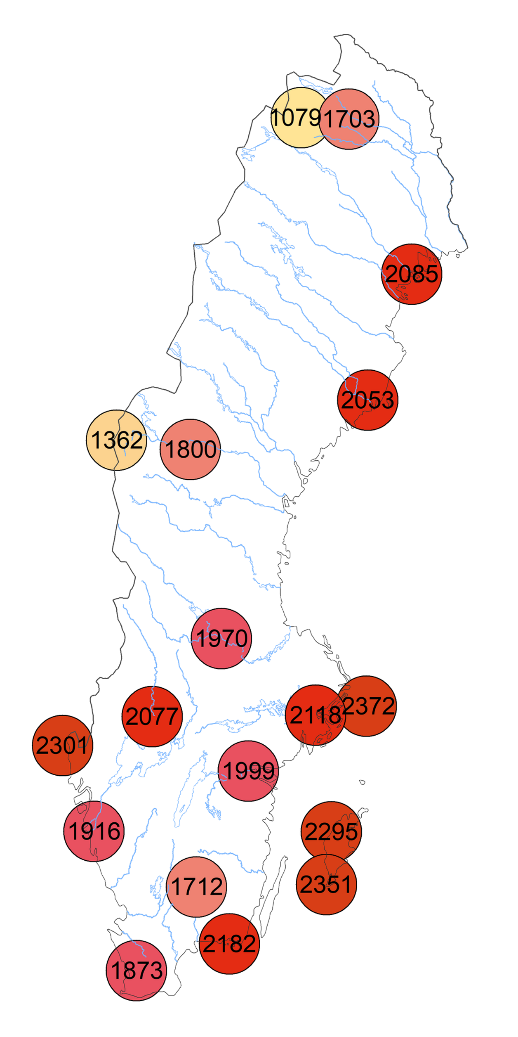 Ett förhållandevis soligt årAntal soltimmar 2020
Vid samtliga stationer var det mer solskenstid jämfört med referens-normalperioden 1961-1990. Allra flest soltimmar redovisade Svenska Högarna med 2372 timmar.
För stationer med längre mätserier var det inte fråga några rekord. Men Nordkoster (mätstart 2006) slog sitt tidigare rekord från det i övrigt rekordsoliga 2018.
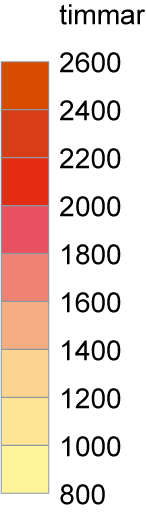 Svenska högarna
2372 timmar
8
VÄDERÅRET 2020
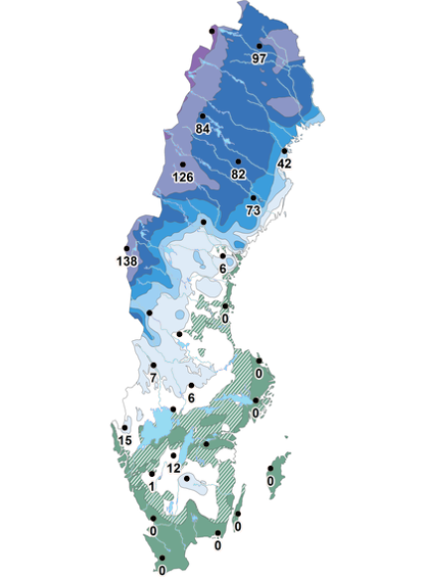 Skralt med snö i söderSnödjup den 1 mars 2020
Det övervägande milda vädret gjorde att det i allmänhet var snöfattigt i de södra landskapen.
I norr var det under årets första månader desto bättre snötillgång. 
Det gäller inte minst i Lapplandsfjällen, där Katterjåkk hade hela 229 cm i snödjup den 31 mars och 1 april. Så sent som den 15 maj hade man 218 cm där.
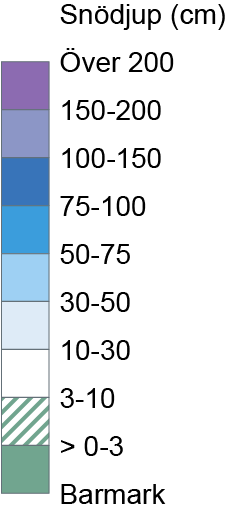 9
VÄDERÅRET 2020
Vinterflöden
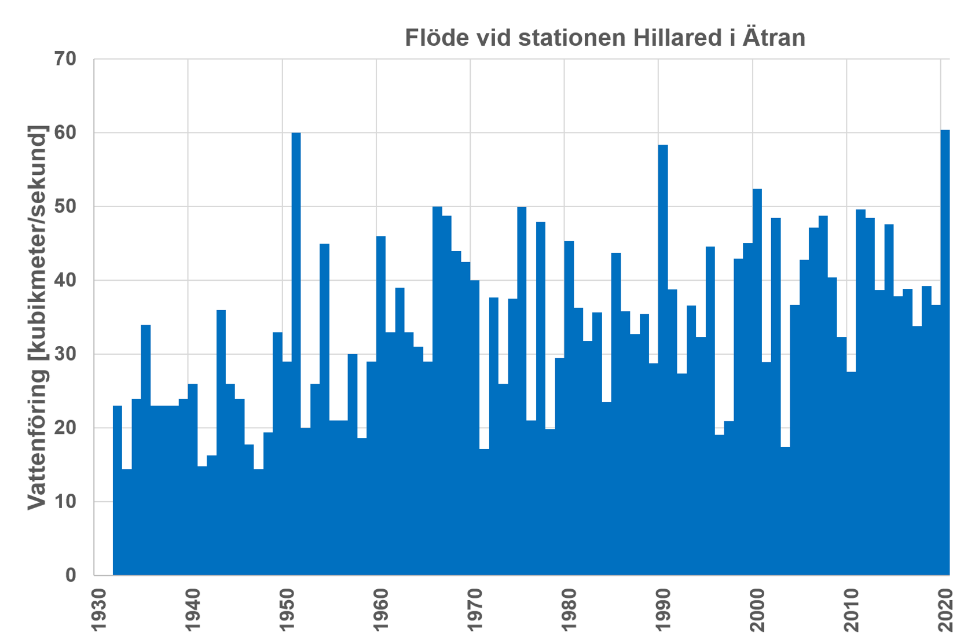 Årshögsta flöde vid stationen Hillared i Ätran
Höga vinterflöden i Götaland efter stora mängder regn i januari och februari.

Flödet i februari 2020 vid stationen Hillared i Ätran var 60 kubikmeter per sekund vilket är det hittills högsta uppmätta sedan start 1931.
10
VÄDERÅRET 2020
Vårflod
Flöde vid Medstugusjön (Indalsälven) åren 1921-2020
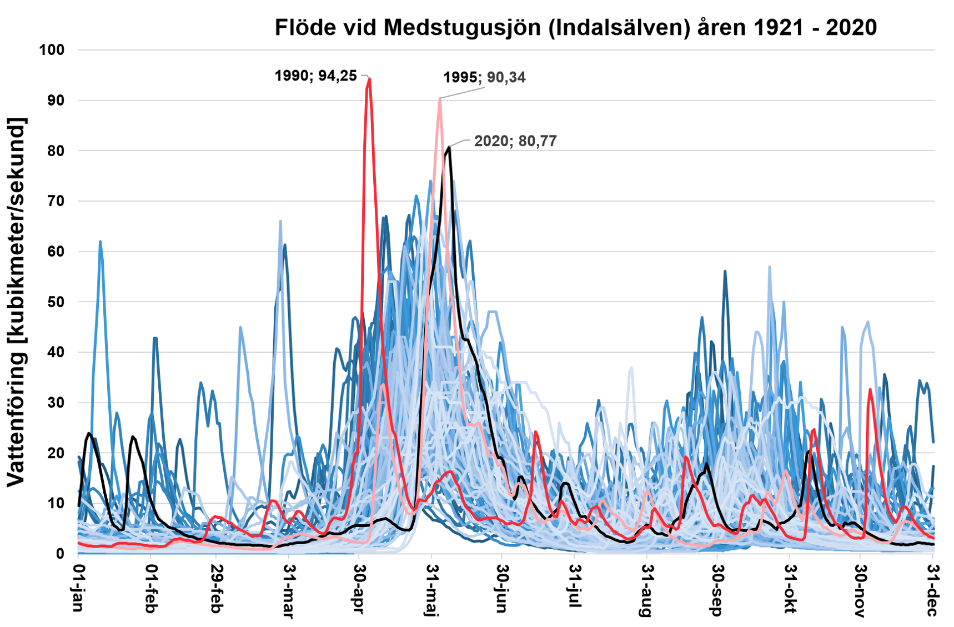 Sen vårflod i norr då snön inte började smälta förrän i andra halvan av maj. 

I grafen jämförs vattenflödet vid Medstugusjön i Indalsälven åren 1921-2020 (svart linje). 2020 är den tredje högsta flödestoppen och en av de allra senaste.
11
VÄDERÅRET 2020
Flöden under sommar och höst
Ganska normala flöden under sommaren. 
Hösten var nederbördsrik och med flöden över de normala främst i nordöstra och sydvästra delarna av landet.
Svart linje - dygnsvattenföringen 2020
 Blå linje - medelvattenföringen dygnsvis för perioden 1990 - 2019. 
 
Grå linje - medelhögvattenföringen (MHQ) respektive medelvattenföringen (MQ) beräknat på perioden 1981-2010.
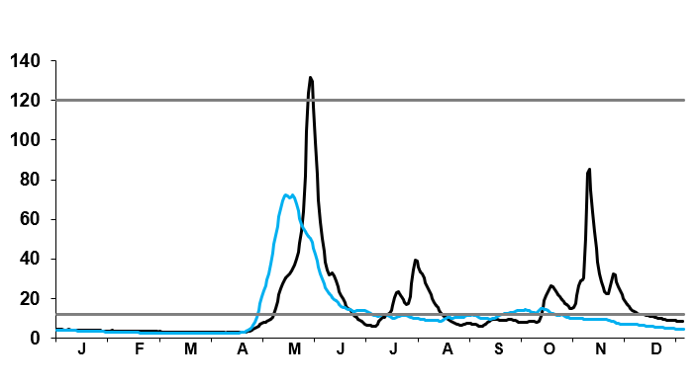 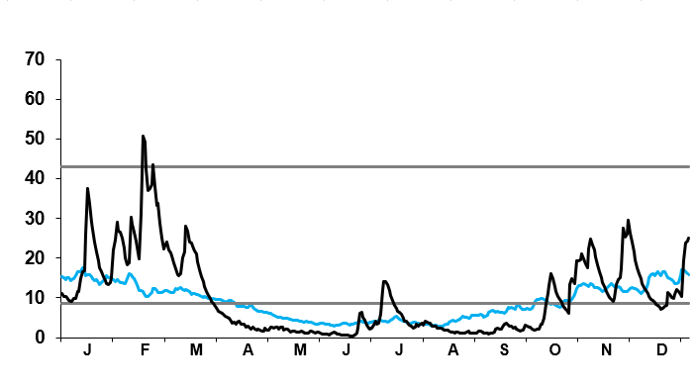 Pepparforsen, Högvadsån
Ytterholmen, Rörån
12
VÄDERÅRET 2020
Vattenstånd i de stora sjöarna
Vänern  och Vättern – nära normala under året.
Mälaren – höga vattenstånd i januari, nära normala resten av året.
Hjälmaren – höga flöden i början på året och låga i slutet av sommaren.
Storsjön  och Siljan – höga vattenstånd i början av året, nära normala resten av året.
Hjälmaren
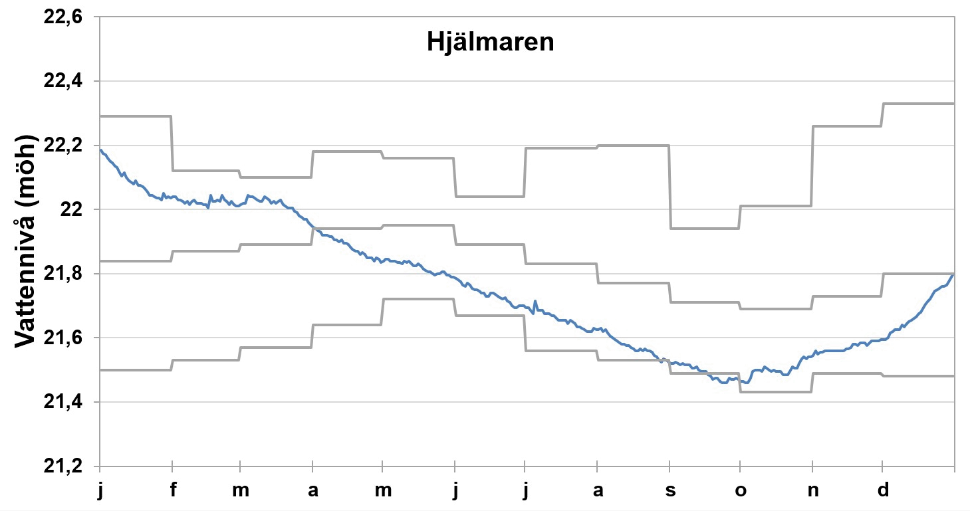 Blå linje – vattenståndet i Hjälmaren 2020. 
 
Grå linjer – högsta och lägsta uppmätta månadsflödena samt månadsmedelvärdet för perioden 1988-2019.
13
VÄDERÅRET 2020
Många sjöar i södra Sverige isfria
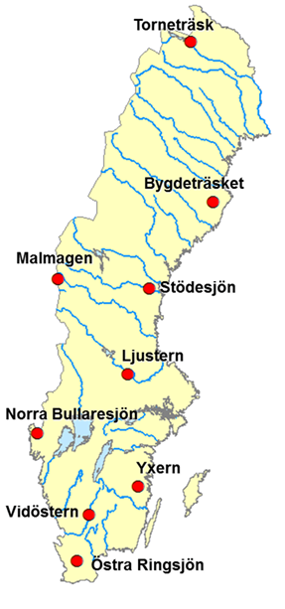 Vintern 2019/2020 var ovanligt många sjöar isfria i södra Sverige. En liknande situation  har bara förekommit vintern 2007/2008.
Många islagda sjöar i södra Sverige hade en mycket kort period med is.
Sjöarna i norra Sverige var över    lag islagda något kortare tid än    genomsnittet för 1961-1990.
Isläggning och islossning 2019-2020
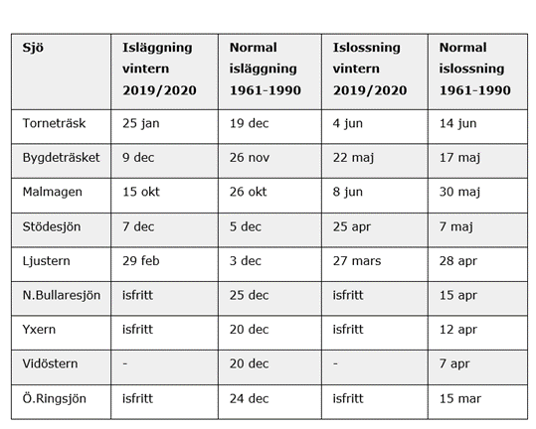 14
VÄDERÅRET 2020
Rekordliten isutbredningi havet
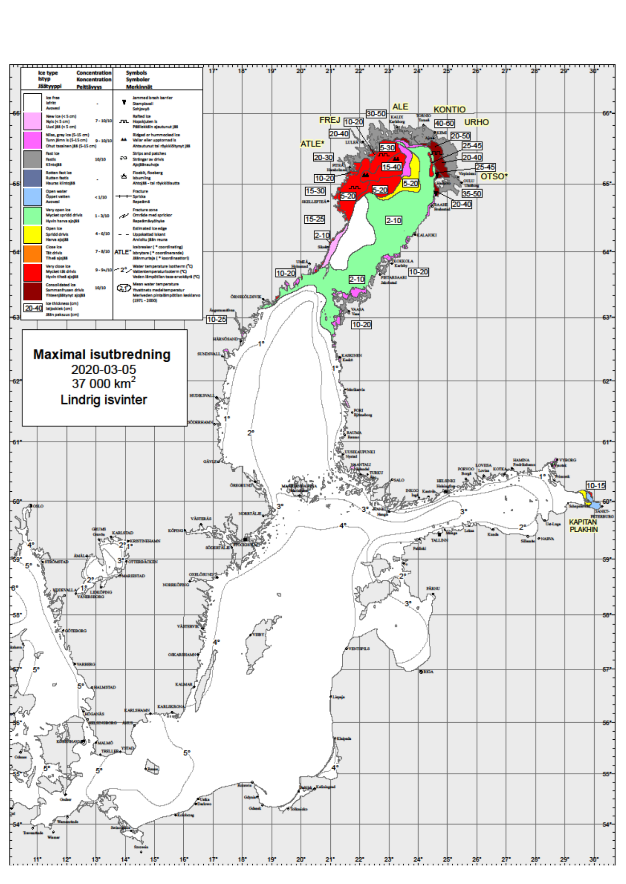 Isvintern 2019-2020 var mycket mild.
Den minsta uppmätta isutbredningen i modern tid (från år 1900).
Maximal isutbredning 5 mars med  37 000 km².
Ständig trafik med nordostgående lågtryck gav mycket milt väder och tidvis blåsigt vilket inte var gynnsamt för istillväxt.
Maximal isutbredning 2020
7
VÄDERÅRET 2020
Isvintern 2019-2020
Daglig isutbredning i tusental km²      i Östersjön och Kattegatt vintern 2019-2020.
Den mörkblå linjen visar medelisutbredningen för åren    1981-2010.
Isutbredning 2019/2020
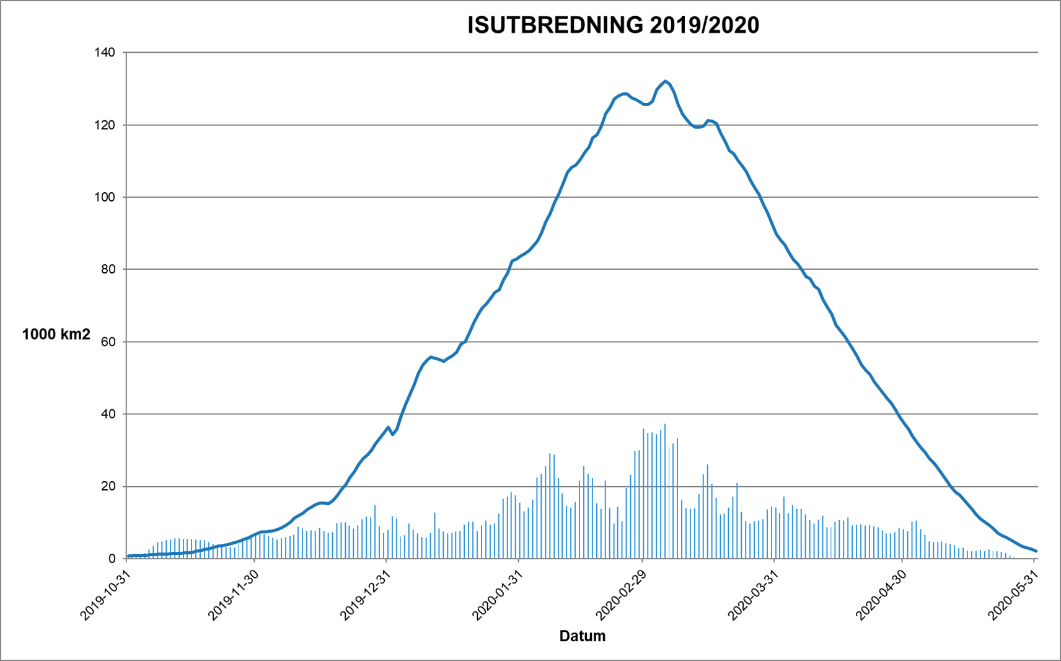 16
VÄDERÅRET 2020
Årlig maximal isutbredningi Östersjön 1900-2020
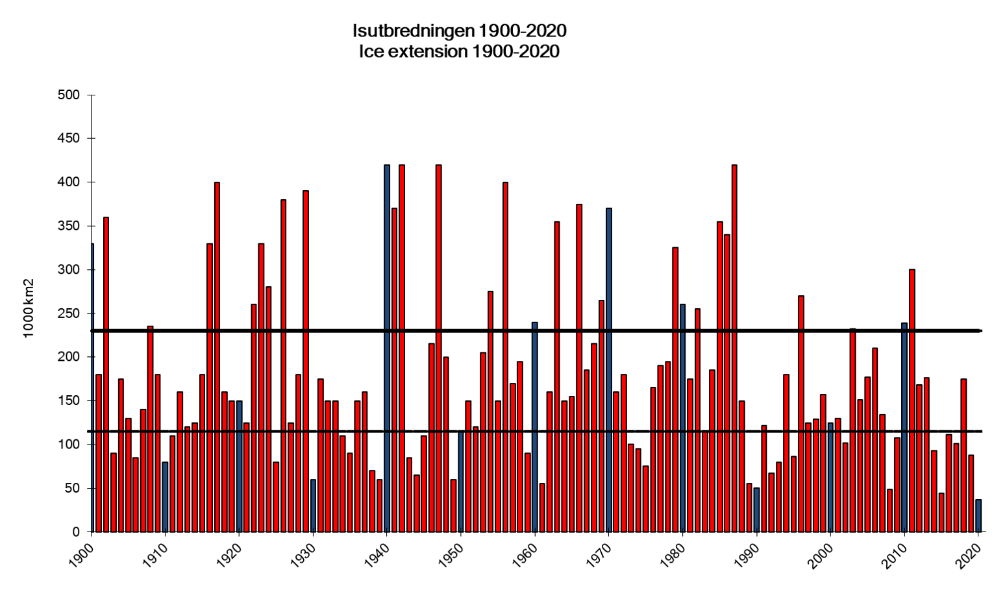 1986/1987 var 394 000 km² yta istäckt.
2019/2020 var endast 37 000 km² yta istäckt. 
Stora årliga variationer i maximal isutbredning, något fallande trend.
Isutbredningen 1900-2020
Svår
Normal
Lindrig isvinter < 115 tkm²
Normal isvinter 115-230 tkm²
Svår isvinter 230 tkm²
Lindrig
17
VÄDERÅRET 2020
En omfattande utbredningav cyanobakterieblomning
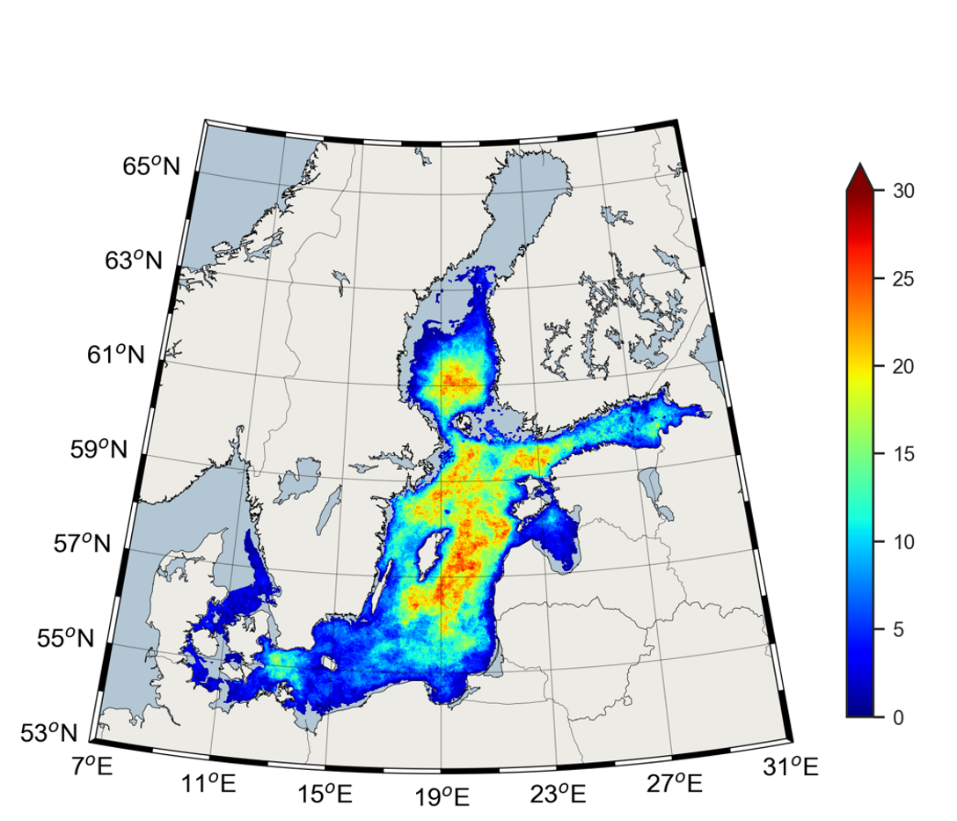 Sommaren 2020 detekterades blomning av cyanobakterier i hela Egentliga Östersjön, Finska viken och stora delar av Bottenhavet. 
Blomningen var särskilt ihållande i Östra Gotlandsbassängen, Norra Egentliga Östersjön samt de södra delarna av Bottenhavet med upp emot 30 blomningsdagar. 
I Bottenhavet var blomningen rekordtidig, och varade dessutom längre än vanligt.
Antalet dagar med cyanobakterieblomning under maj-augusti 2020
18
VÄDERÅRET 2020
En omfattande utbredningav cyanobakterieblomning
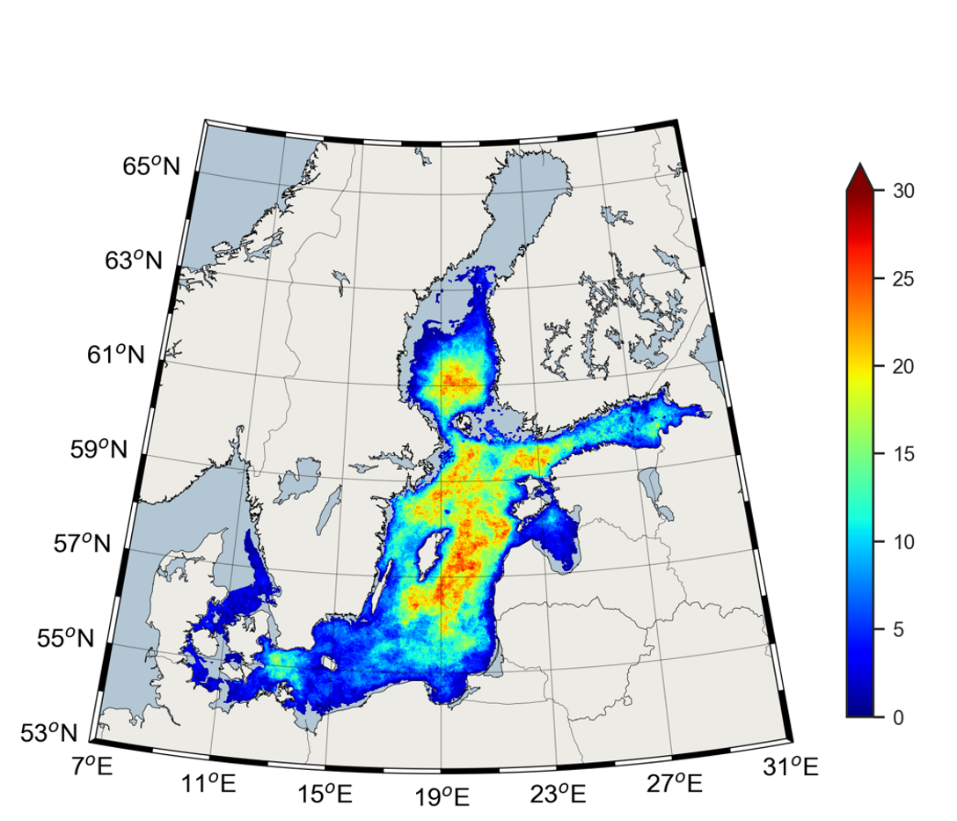 Söder om Skåne blommade cyanobakterierna mer än i övriga områden i södra Östersjön med omkring 15 blomningsdagar. 
Under mitten av augusti drev cyanobakterier dessutom upp längs med svenska västkusten, i större mängder än vanligt.
Antalet dagar med cyanobakterieblomning under maj-augusti 2020
19
VÄDERÅRET 2020
En omfattande utbredningav cyanobakterieblomning
Cyanobakterieblomningen var som kraftigast från andra halvan av juli till mitten av augusti då livsbetingelserna var som gynnsammast med avseende på temperatur, sol och näringstillgång.
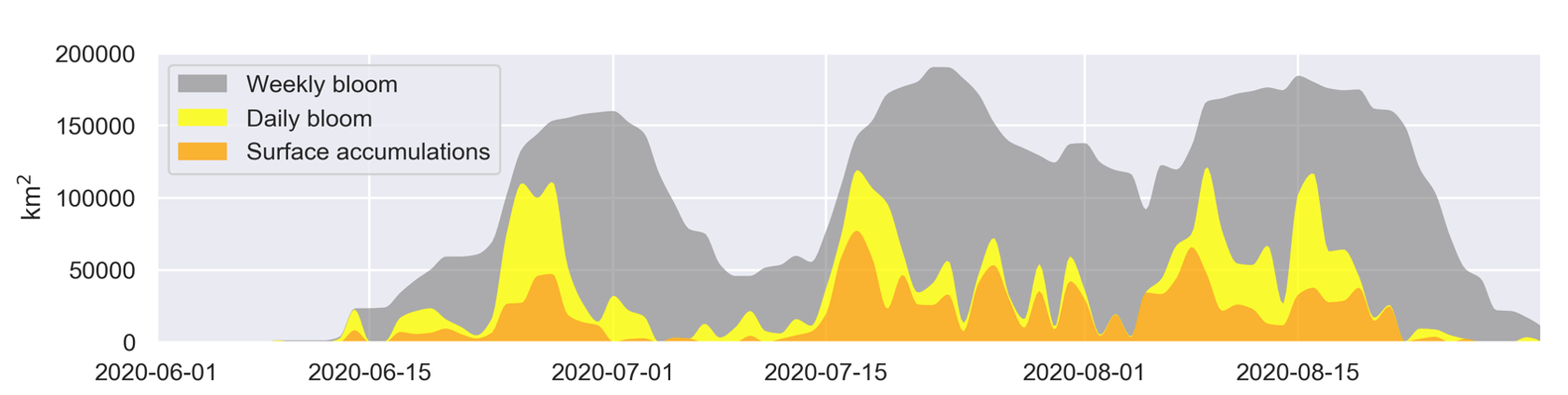 Daglig area med cyanobakterieblomning i km²
20